Pinch Pot Creatures
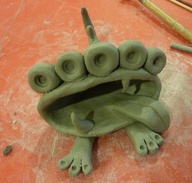 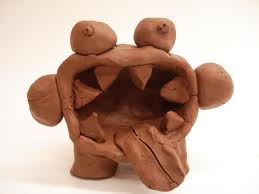 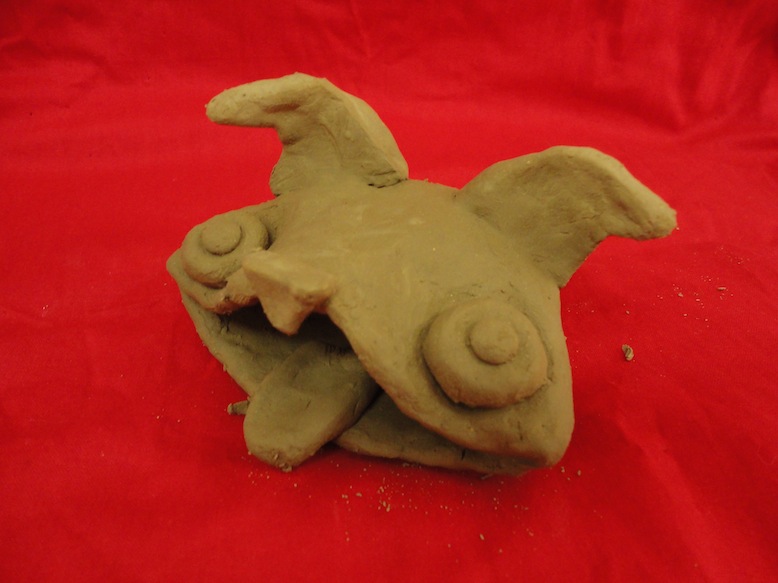 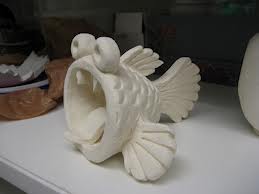 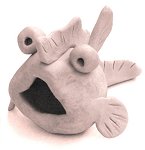 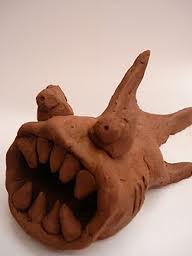 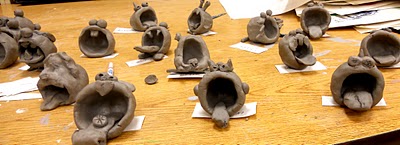 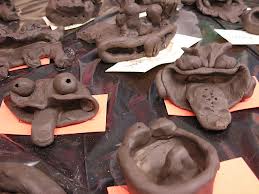 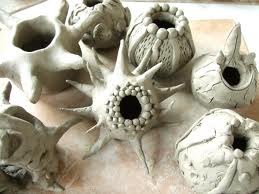